BOOST-3 Site Progress

Congratulations to the following sites!

Released to Enroll: UPMC Presbyterian Hospital, Memorial Hermann Texas Medical Center, and Ben Taub General Hospital

IRB Approved: San Francisco General Hospital
BOOST-3 Site Progress
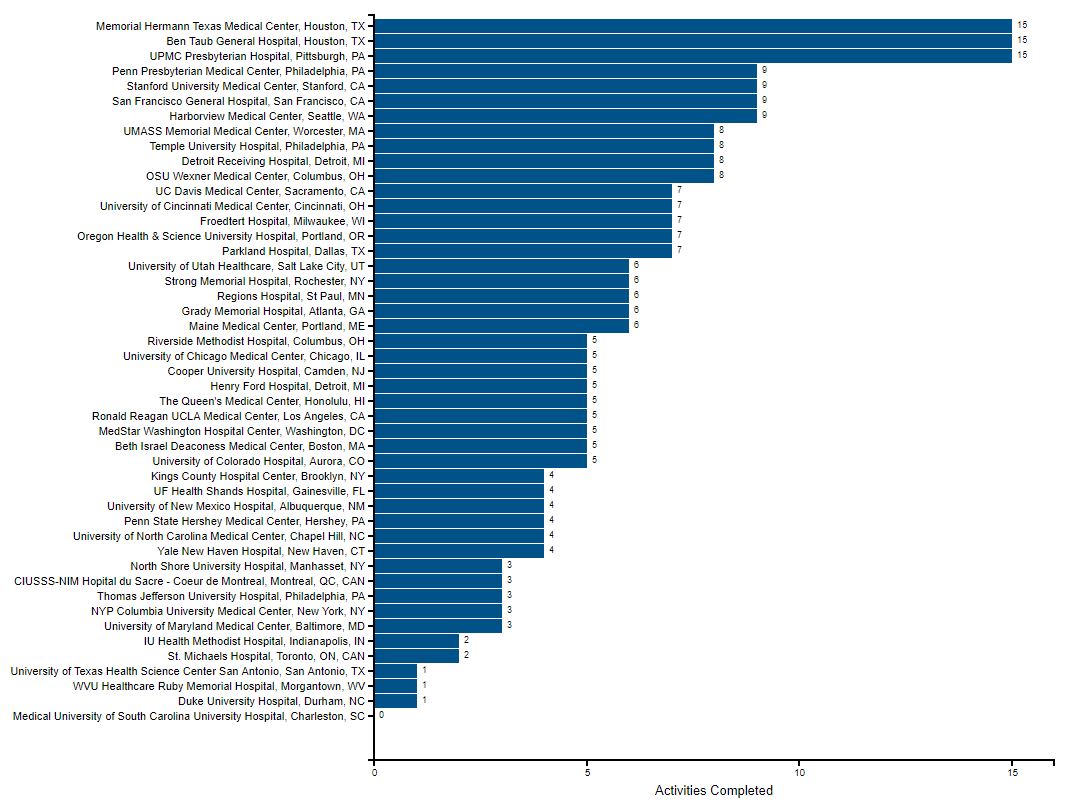 BOOST-3 Site Readiness Report
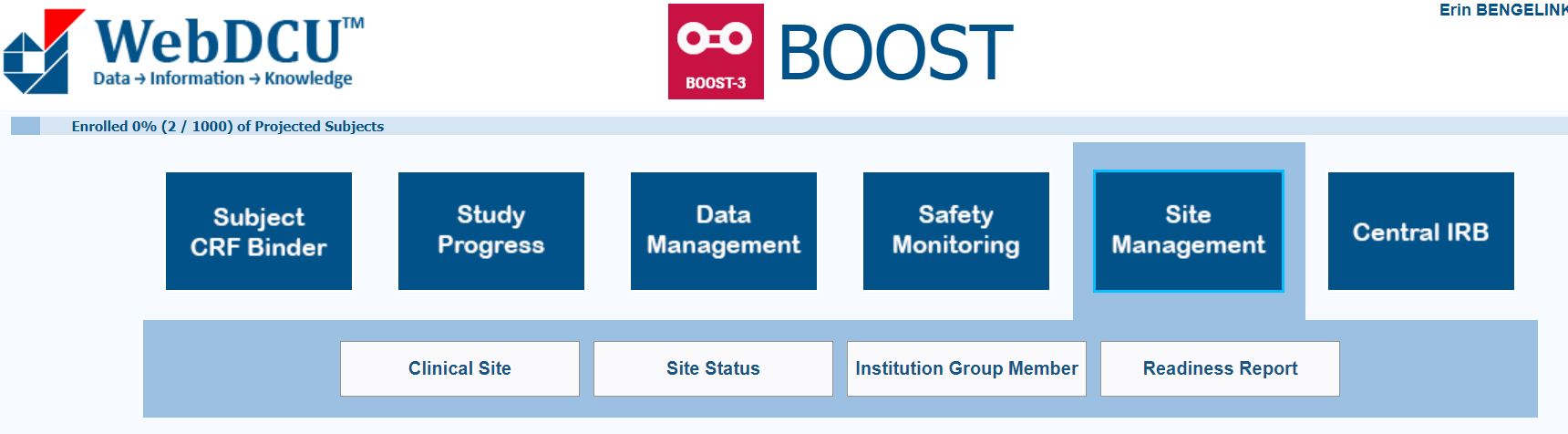 BOOST-3 Readiness Report
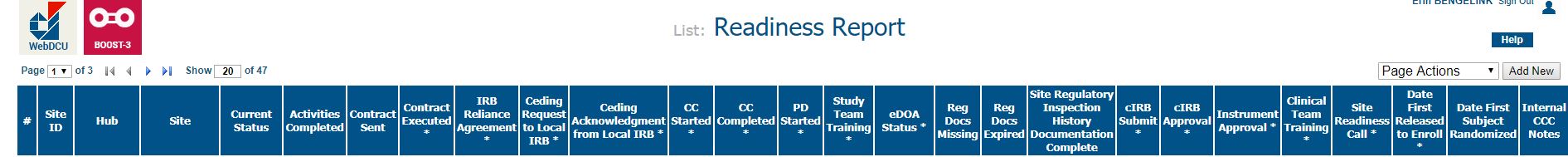 BOOST-3 Site Regulatory Status
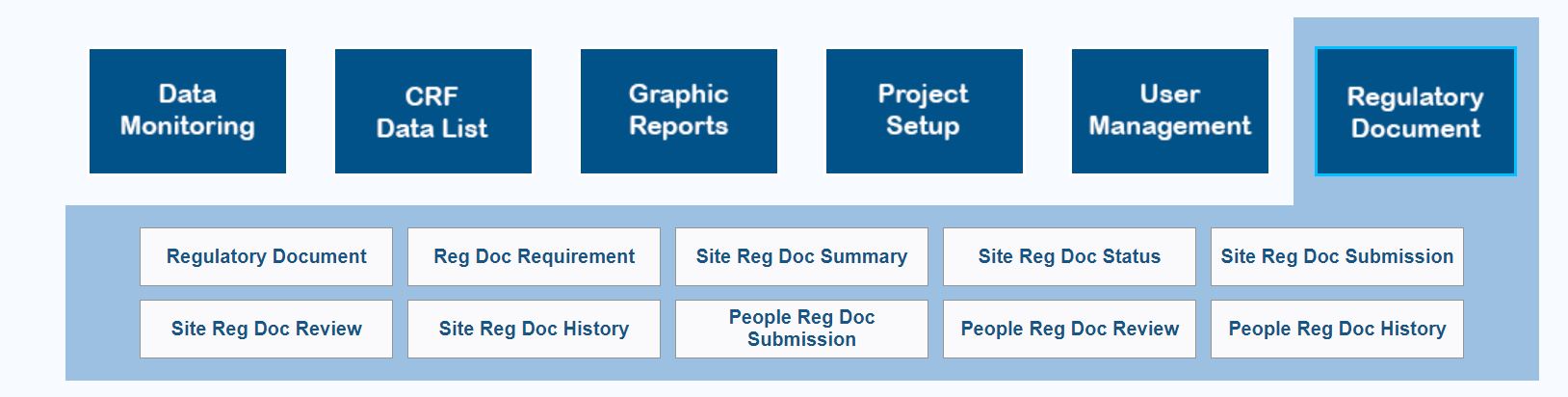 BOOST-3 Site Regulatory Status
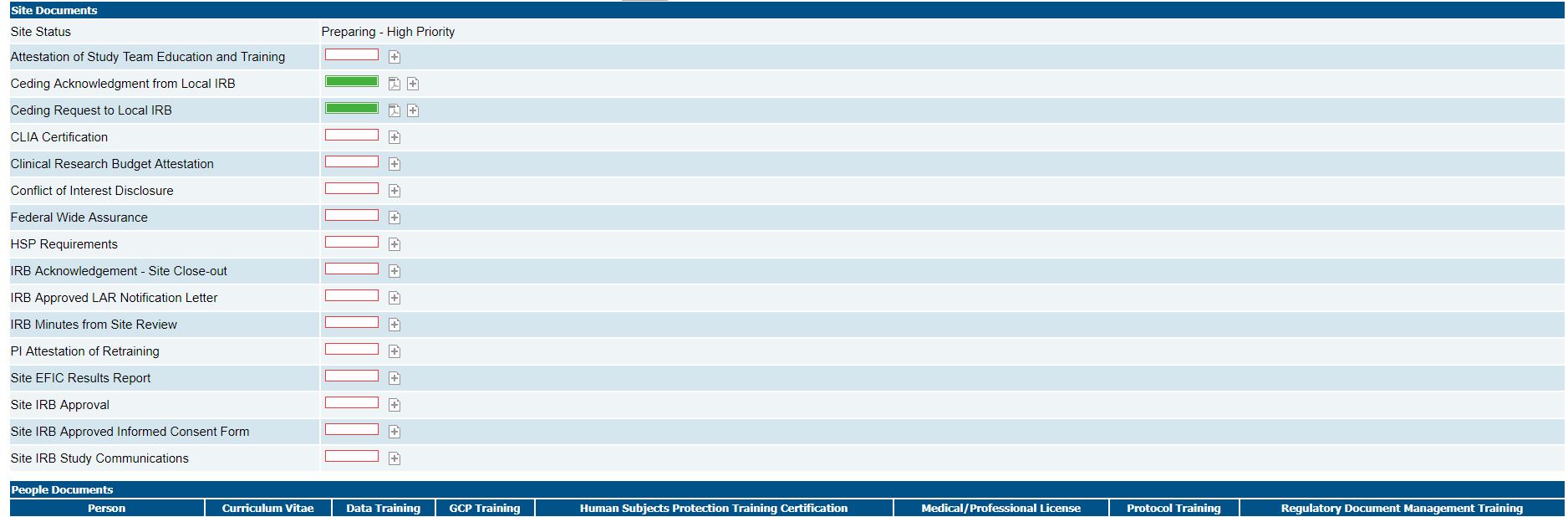 BOOST-3 Getting Started Page
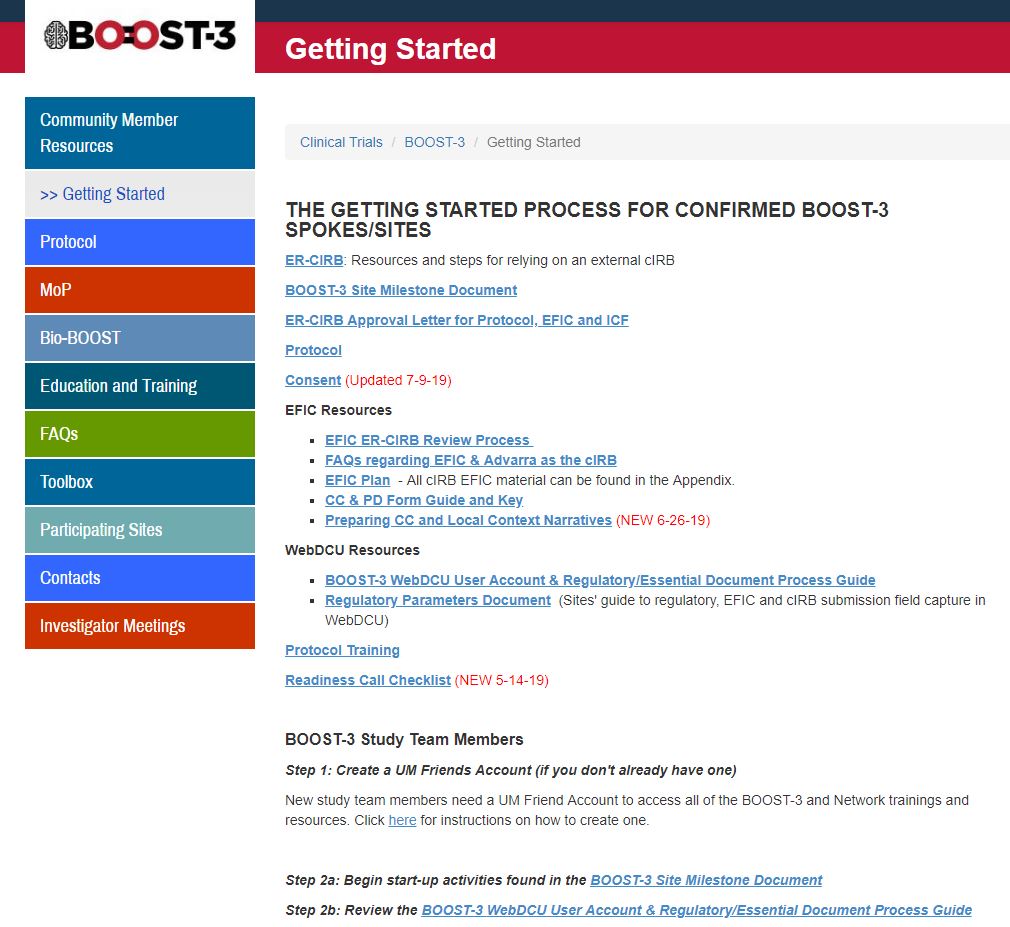 BOOST-3 Milestone Document
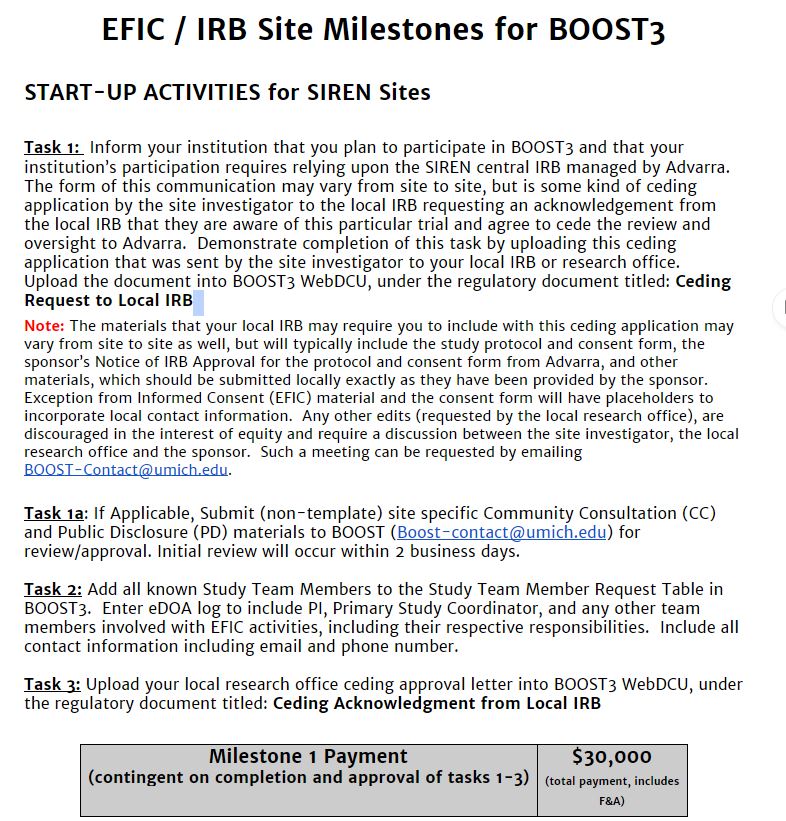 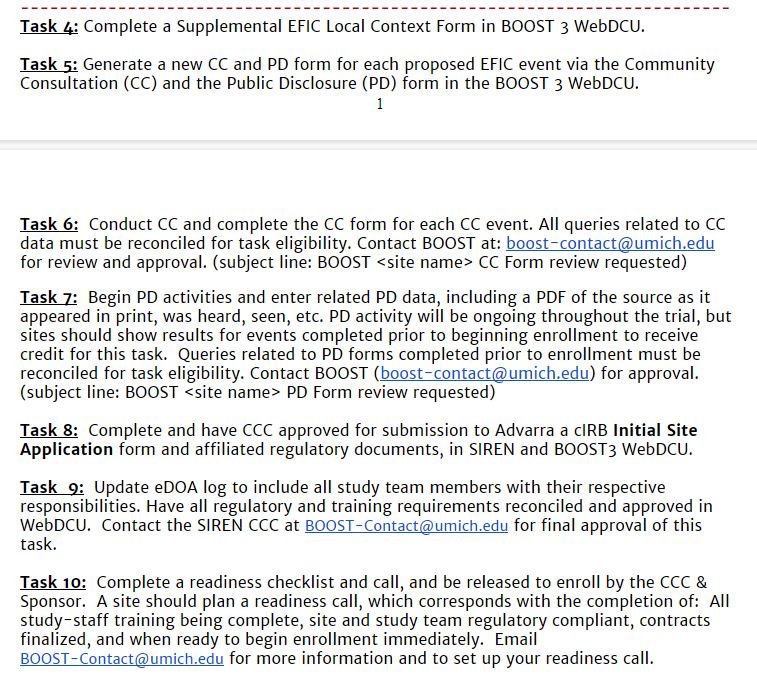 BOOST-3 EFIC Activity Reporting
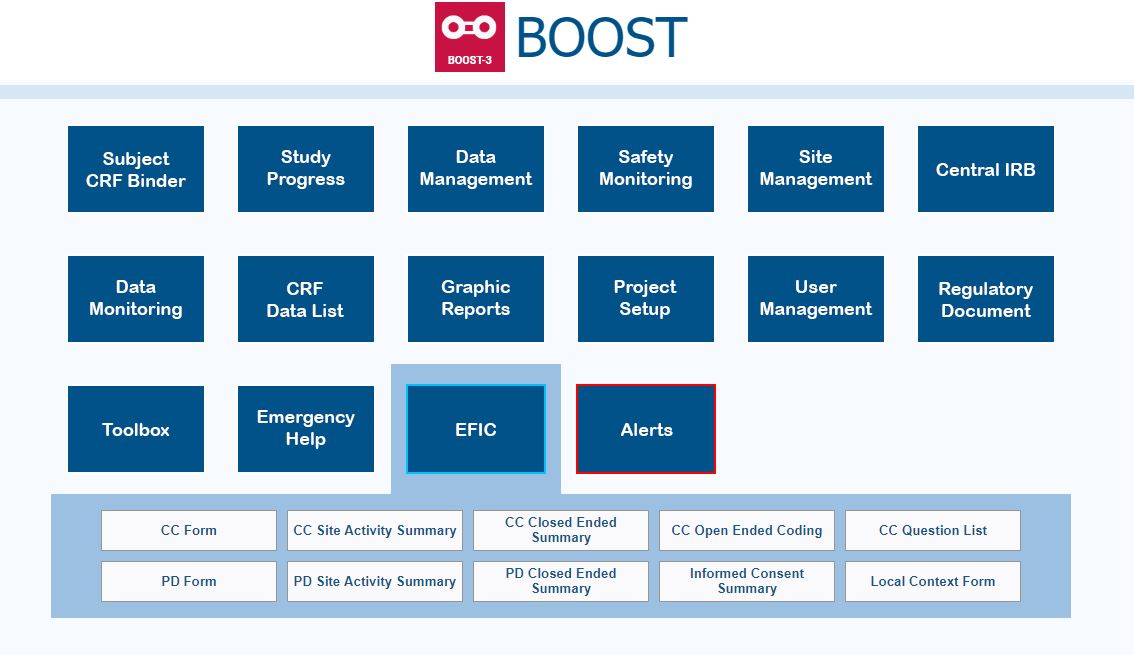 BOOST-3 CC Form Narratives
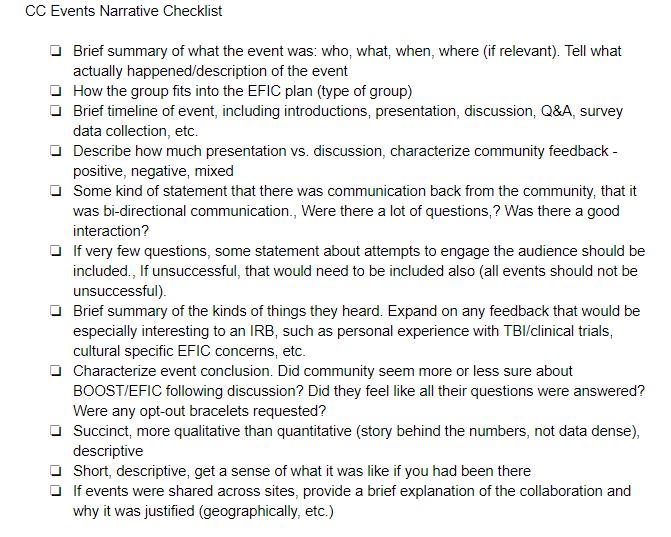 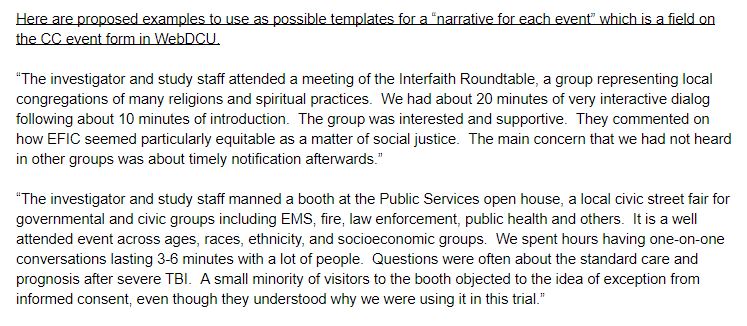 BOOST-3 CC Local Context Form Narratives(Question 7)
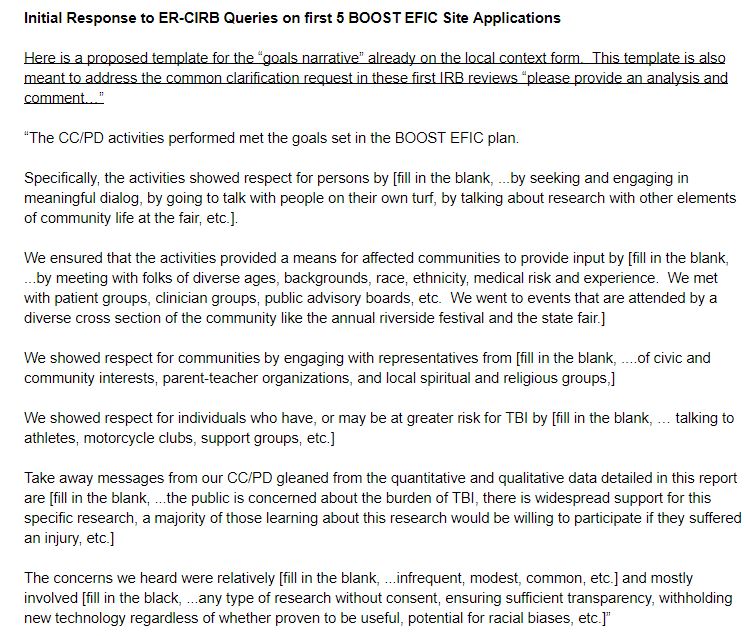 BOOST-3 Parameters Document
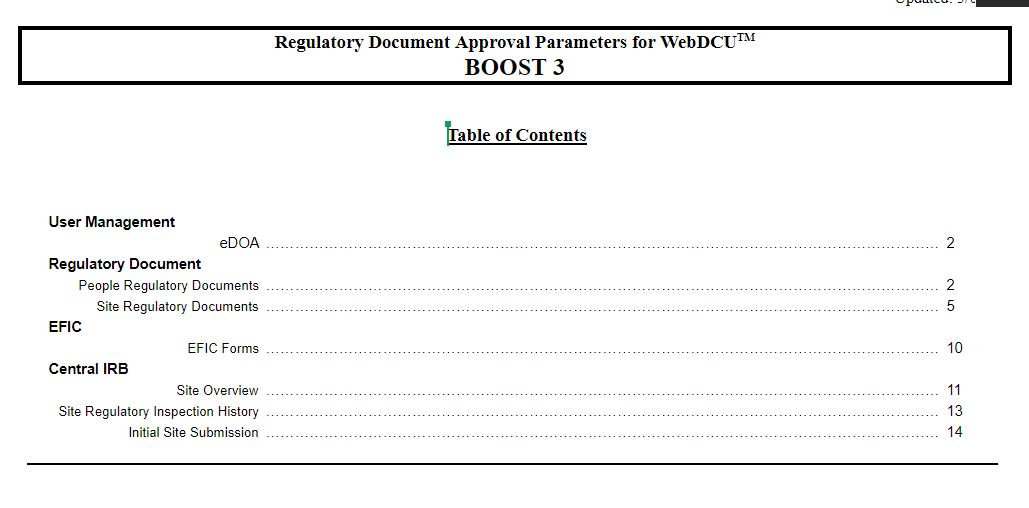 cIRB Forms
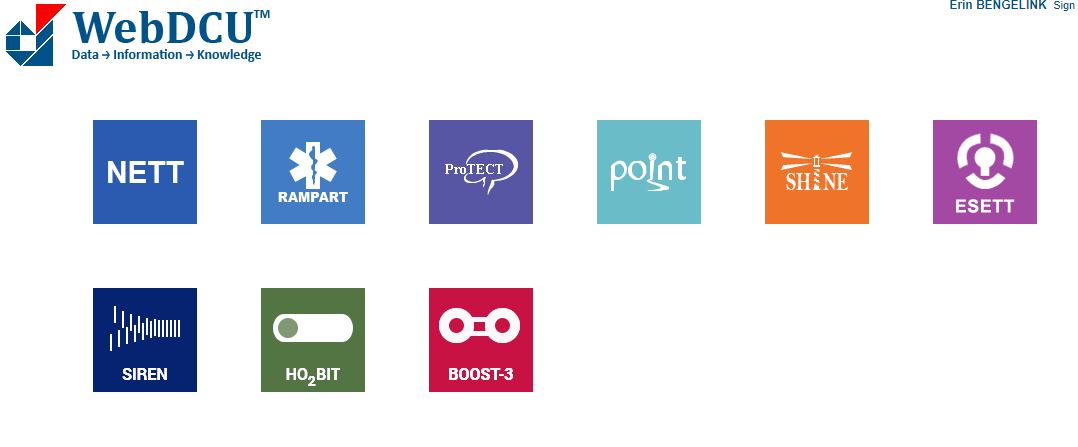 SIREN cIRB Forms
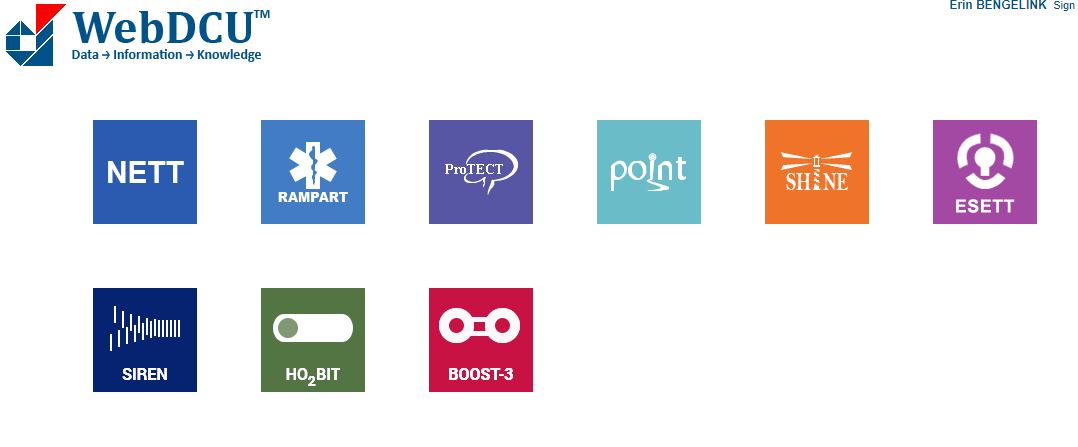 SIREN cIRB Forms
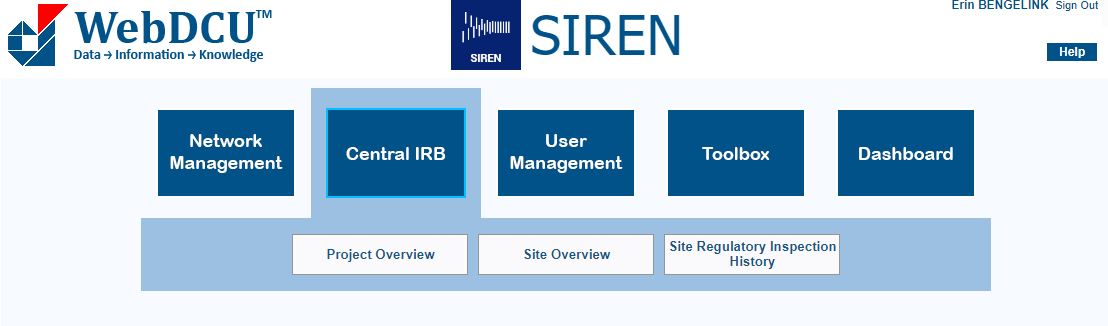 BOOST-3 cIRB Forms
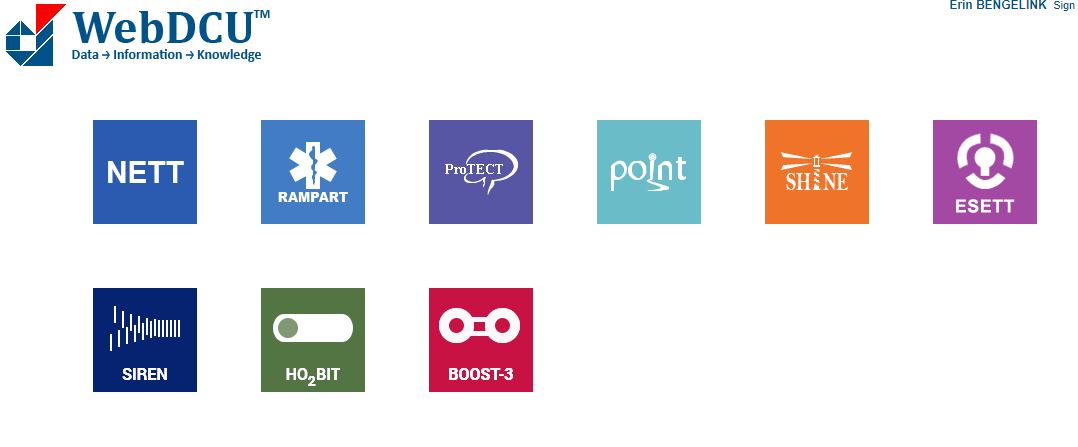 BOOST-3 cIRB Forms
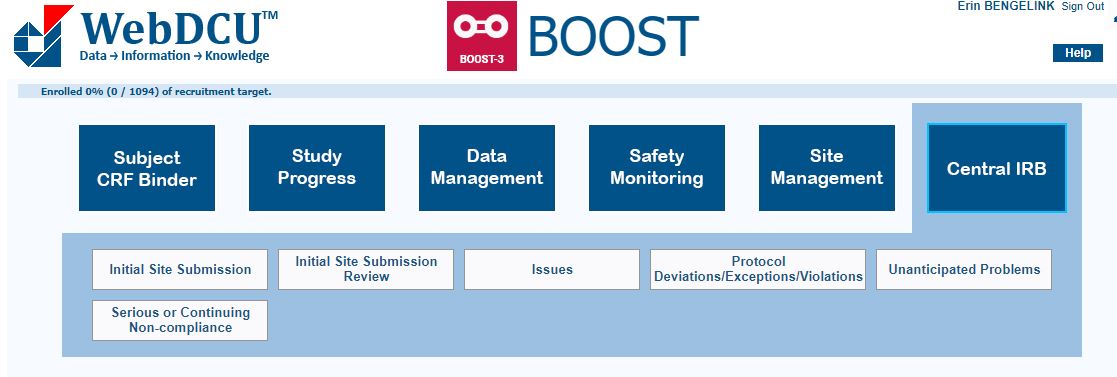